Figure 4. Mean dendritic length (± SEM) of layer II/III pyramidal neurons from 21-day-old rats. (a) Apical and basal ...
Cereb Cortex, Volume 15, Issue 6, June 2005, Pages 802–808, https://doi.org/10.1093/cercor/bhh181
The content of this slide may be subject to copyright: please see the slide notes for details.
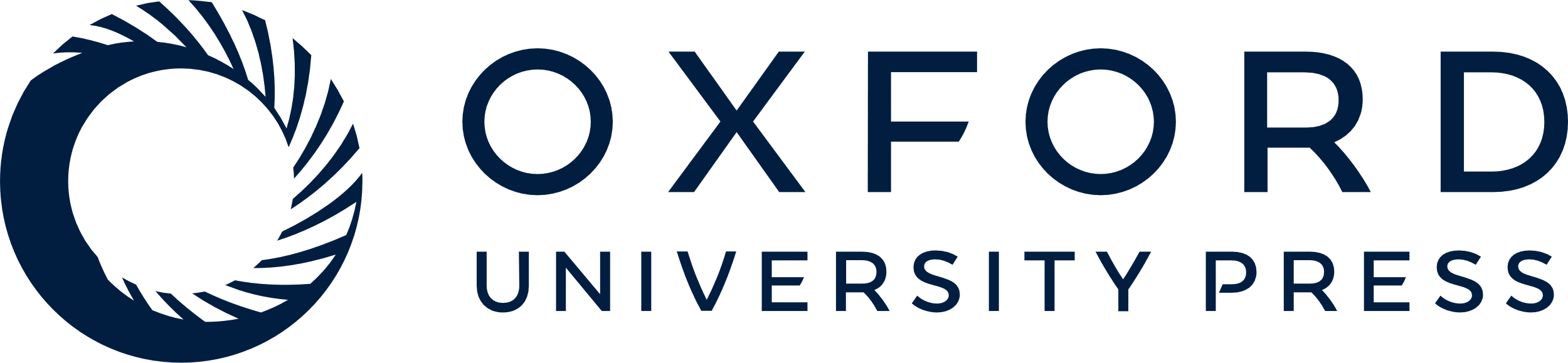 [Speaker Notes: Figure 4. Mean dendritic length (± SEM) of layer II/III pyramidal neurons from 21-day-old rats. (a) Apical and basal dendrites in the anterior cingulate cortex (ACd). (b) Apical and basal dendrites in the somatosensory cortex (SSC).


Unless provided in the caption above, the following copyright applies to the content of this slide: Cerebral Cortex V 15 N 6 © Oxford University Press 2004; all rights reserved]